Molecular Dynamic Simulation on the Ansa-Zirconocene Propylene Complexes and the Product after First Insertion of Propylene
K. S. Sandhya and N. Koga
Dec. 3, 2014
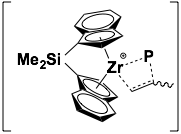 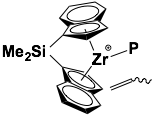 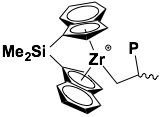 Insertion of propylene into Zr-P(polymer end) bond
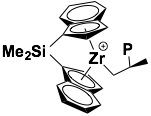 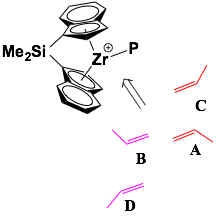 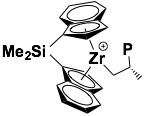 primary
insertion
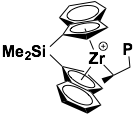 If one of them repeatedly occurs, the isotactic polymer is obtained.
secondary
insertion
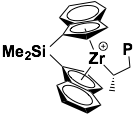 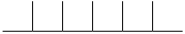 isotactic
Contents
Force field for reactants and product.
Models in MD simulation for ansa-zirconocene complexes
ESP atomic charges using CHELPG and MK schemes for reactants and product.
Failure of CHELPG  charges for product. 
MD simulation of propylene complexes and product.
Rotation of propylene
MD simulation of insertion product (isobutyl complex)
Future plan
Summary
Different models of ansa-zirconocene complex
Three different models are created for MD simulation studies.
3rd model
1st model
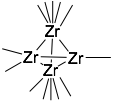 2nd model
0.001Å
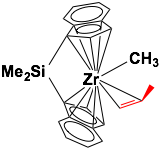 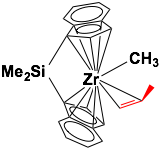 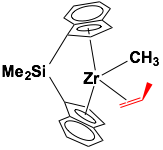 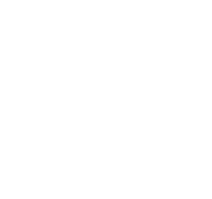 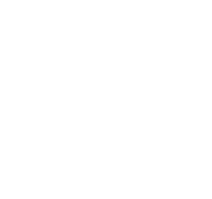 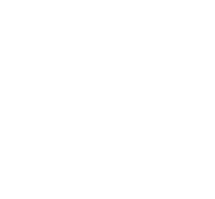 η5 Cp ring and four Zr/4 centers
η1 Cp ring and one Zr
η5 Cp ring and one Zr
η1 model with one Zr is neglected due to the lack of various parameters for indenyl ligands and hence shown distorted structures during the simulations.
A small tetrahedron of four Zr/4 centers to include 1,3-repulsive interaction (Brintzinger et al. J. Mol. Struct., 485-486, 409 1999)
The results obtained with this model was presented in the last workshop.
Atom types used for the A complex and product for different models
2nd model
3rd model
propylene complex
product
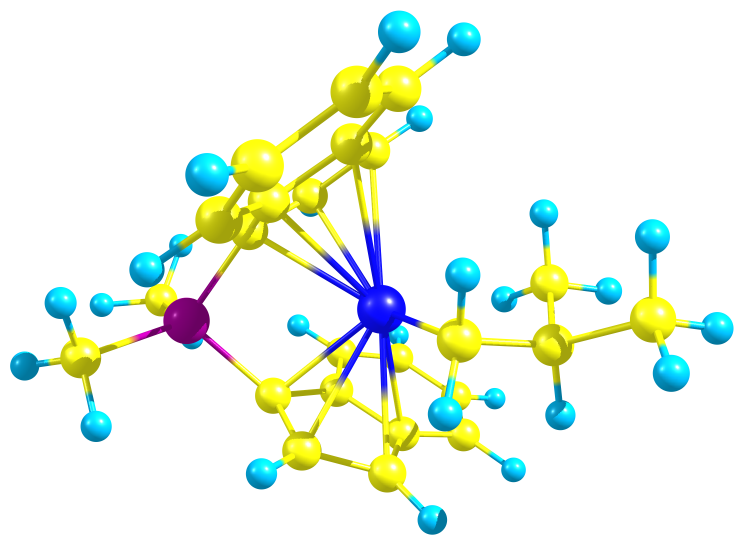 ha
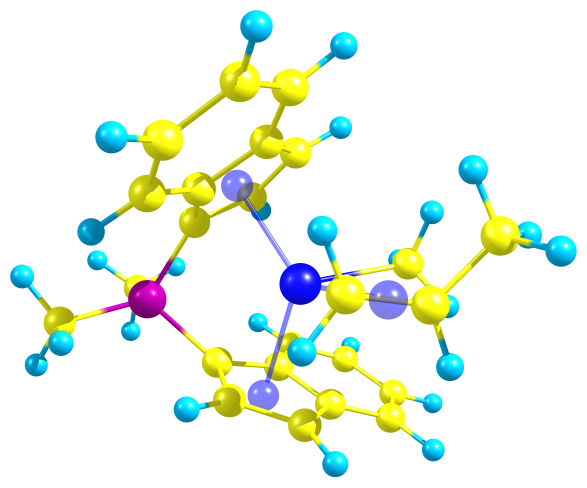 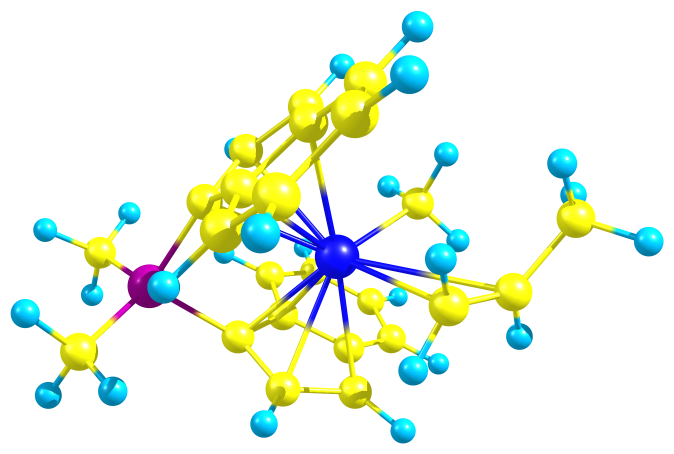 ha
ca
du
hc
ca
ca
C4
C3
C3
hb
C3
c9
du1
C2
C3
c2
ha
C5
hd
C5
du
ha
Description : 
ca: aromatic carbon
c5: cyclopentadienyl carbon
c2,c9: unsaturated sp2 carbon in propylene
ha: hydrogen in unsaturated as well as aromatic carbon.
hb and hd: hydrogens bonded with unsaturated carbon c2
du: dummy atoms at centroids of Cp rings 
du1: dummy atom at centroid of propylene C=C bond
Atom types are different for reactants and product.
For the third model, two dummy atoms are inserted into the centroids of the Cp ligands and one dummy atom is inserted to the center of the double bond of propylene.
Force field parameters for reactants and product
Force field parameters for reactants and product created (DFT calculations)
d Values in parenthesis values are 
for product.
Parameters taken from literature
Other parameters are also taken from
a. Bosnich et. al., J. Am. Chem. Soc., 1995, 117, 1352-1368
b. Brintzinger et.al., J. Mol. Struc., 1999,      485-486, 409-419, Organometallics, 2000, 19, 3597 3604
Structural comparison between DFToptimized geometry and MD minimized geometry (A complex)
MD minimized geometry obtained using CHELPG and MK  atomic charges are more similar to DFT structure.
7
Computational details
One catalyst, one propylene and 270 pentane solvent 
GAFF and ESP charges are used
Basis set for Zr LanL2DZ  and for all other atoms 6-31++G(d,p)
CHELPG and MK methods were applied to calculate ESP charges for the complexes of the optimized geometries of reactants and product. However, MK method gave the more proper charges (next slide) and hence further calculations are proceeded with MK charges.
Periodic boundary conditions are applied
NPT-MD for 20ps (300K and 1atm) for relaxation
NVT-MD (300K) simulation time in one MD cycle was 1ps
MD simulation for the isobutyl ansa-zirconocene complex (the product of the first insertion of propylene to type A complex )
Using CHELPG  charges the systems are destroyed during MD simulation regardless of the presence or the absence of counter anion, Cl-. The same problem was encountered in the initial complex without propylene.
The main reason for this is that the highly positively charged Zr contacts with highly negatively charged chlorine. 
In the absence of counter anion, the negative charge on the hydride (-0.108) of CH3 in the propylene will contact with Zr and destroy the system.
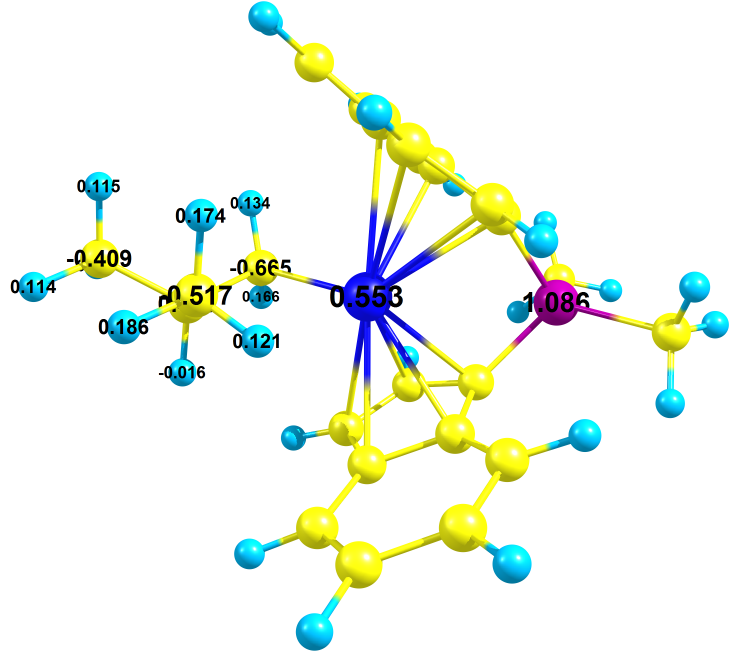 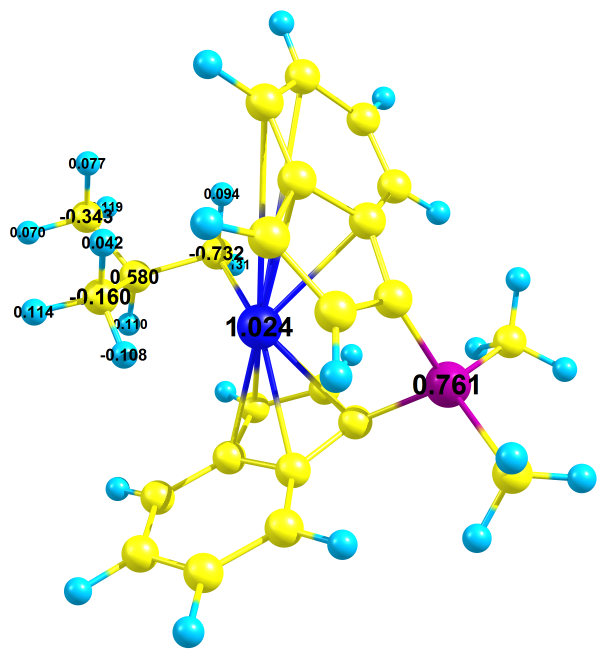 CHELPG charges
M06/ 6-31++G(d,p)
MK charges
M06/ 6-31++G(d,p)
+0.553 
on Zr
Negative charge
–0.108
Positive charge
+0.121
+1.024 
on Zr
MD simulation for the propylene ansa-zirconocene complex (A complex)
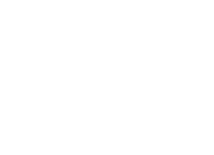 η5 model with one Zr atom
MK charges
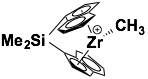 c4
c9-c2-zr-c4
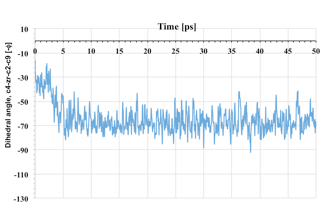 ϕ
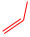 c9
c2
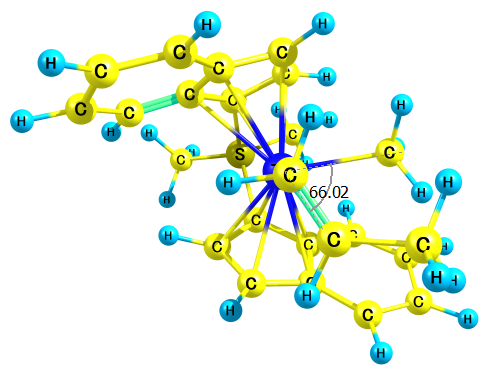 Dihedral angle
–66.02
At 20ps
This figure clearly shows the presence of stable structure where the averaged dihedral  angle is –67˚ different from DFT structure.
MD simulation for propylene ansa-zirconocene complex (A complex): Longer time and various temperatures
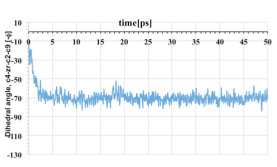 100 K
MK charges
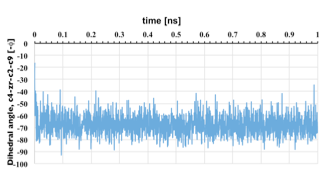 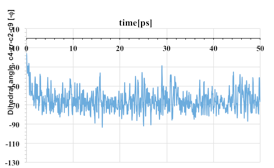 400 K
At 100 K as well as at 400 K the meta stable structure was observed.
MD simulation for the propylene ansa-zirconocene complex (C complex)
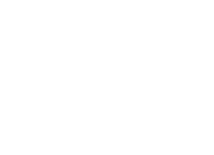 c9-c2-zr-c4
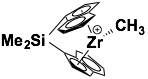 c4
MK charges
ϕ
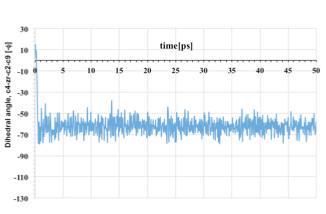 c9
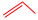 c2
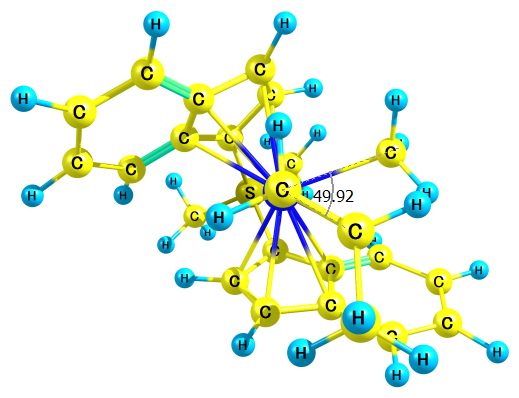 –49.92
Dihedral angle
At 20ps
This shows the presence of metastable structures.
The average dihedral  angle is –62˚.
This orientation of the propylene ligand is similar to that in A complex.
MD simulation for the propylene ansa-zirconocene complex (B and D complexes)
MK charges
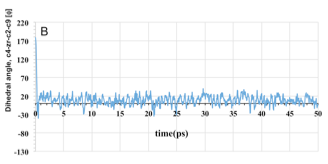 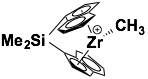 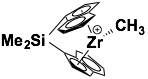 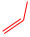 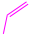 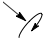 B
A
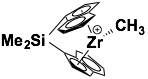 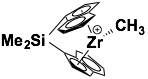 Averaged dihedral angle is 10˚.
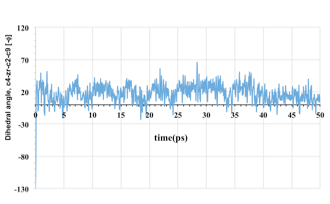 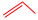 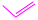 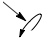 D
C
B complex changed to A complex
D complex changed to C complex 
B and D are not stable and may not under go further reaction for first insertion.
Averaged dihedral angle is 17˚.
DFT studies on rotation of propylene
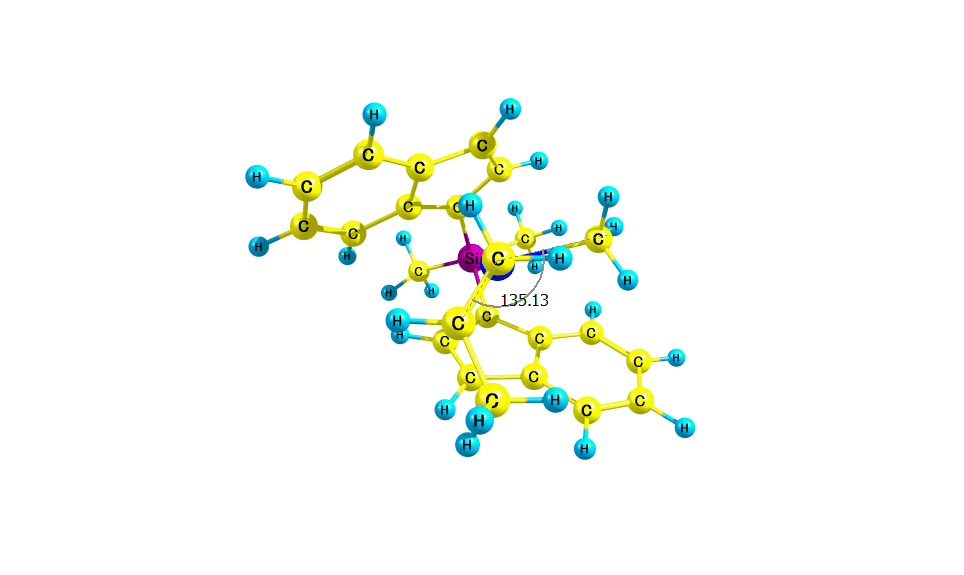 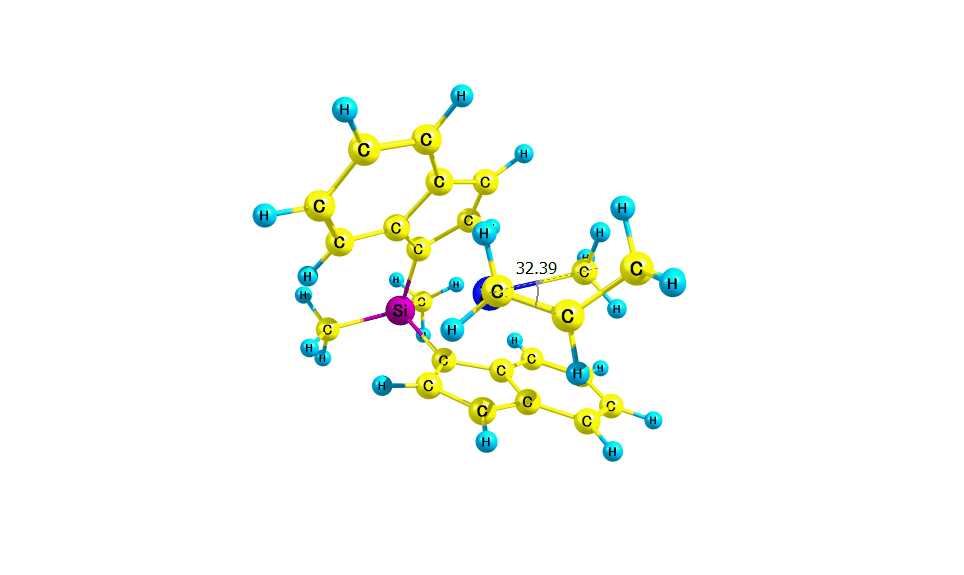 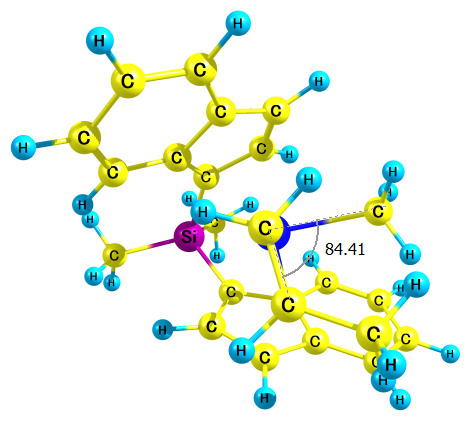 0.83
TS1
2.35
TS2
–0.27
metastable
0.00 kcal/mol
A
0.59
B
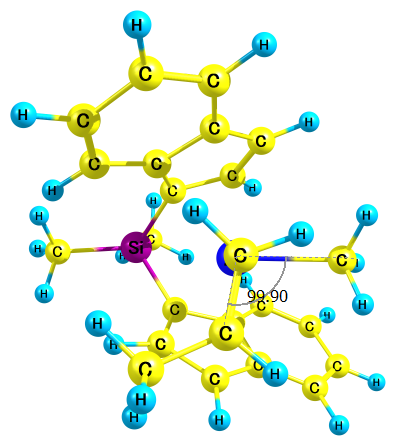 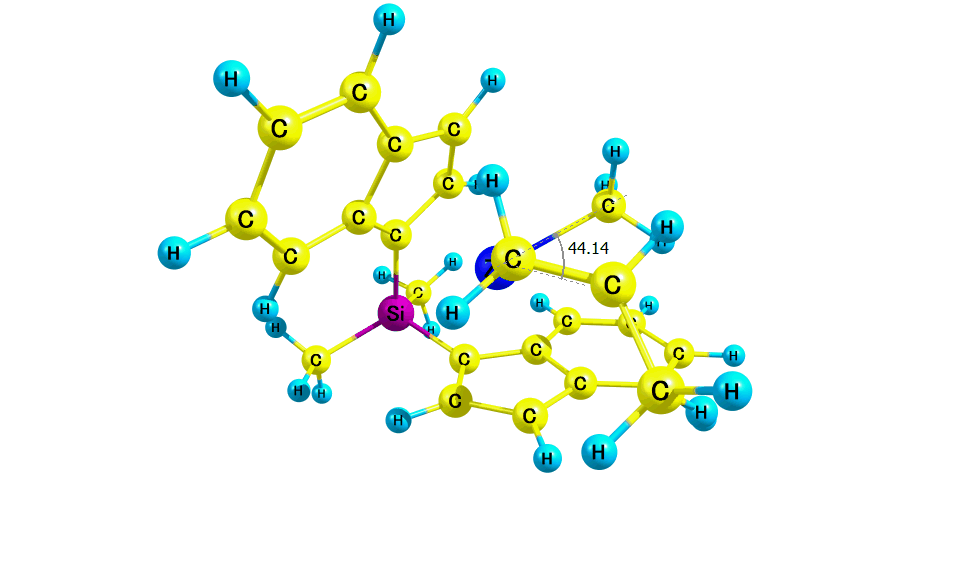 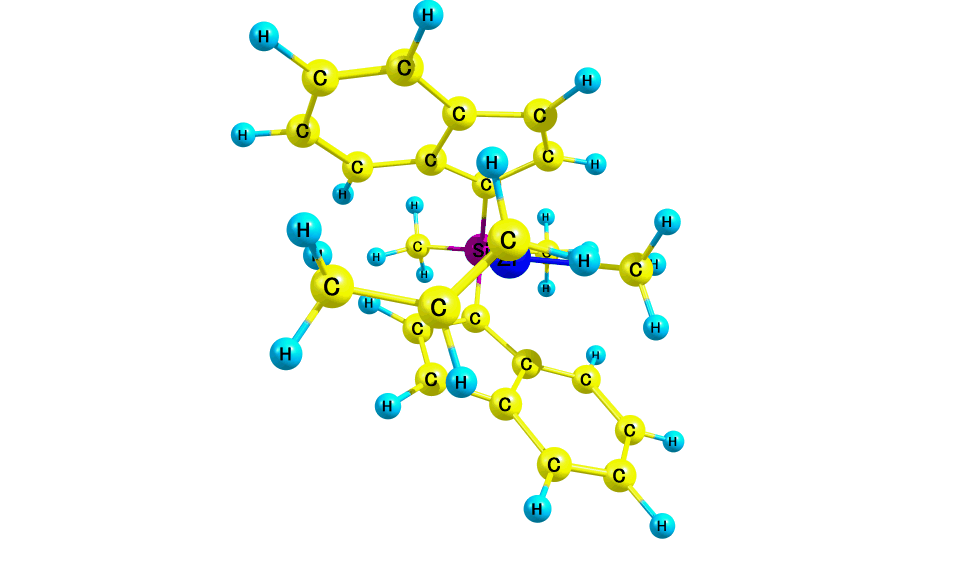 2.43
TS1
2.35
TS2
0.00 kcal/mol
C
0.41
D
0.13
metastable
In ZrIV (d0) alkene complex, electron donation is responsible for the alkene coordination, whereas there is no back-donation which would prohibit the rotation.
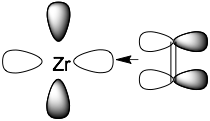 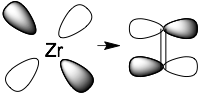 14
donation
back-donation
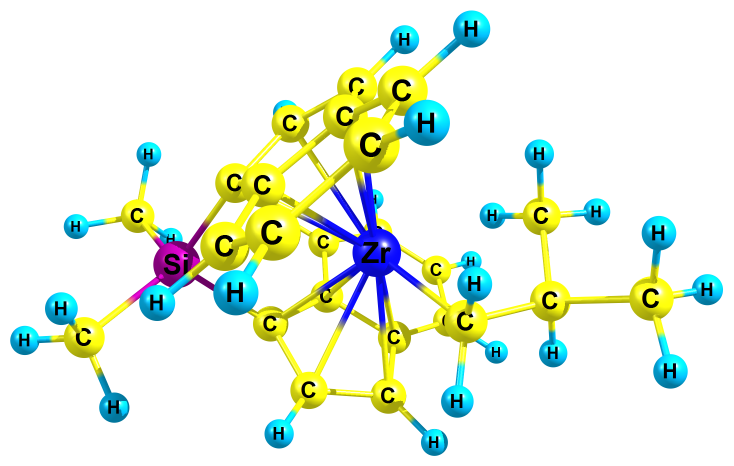 hc1
hc2
MD simulation for the isobutyl ansa-zirconocene complex (the product of the first insertion of propylene to type A complex )
With the MK method, the atomic charge on Zr (0.55) is smaller than that by other methods (appr. 0.9 and 1.02) and the systems were not destroyed.
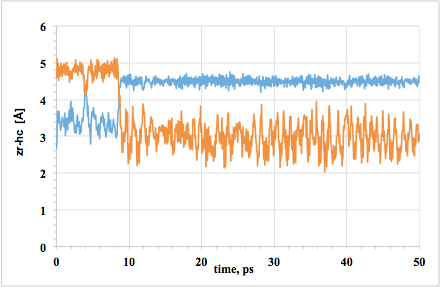 zr-hc1
zr-hc2
η5 Cp ring and one Zr
This MD graph clearly indicates that the cαcβ bond of isobutyl rotating along its axis
 A close interaction of H with metal is observed. The average distance is 2.75 Å. 
   (In DFT, this value is 2.27 Å)
Summary
Three models ((1)η5 and four Zr (2) η5 and one Zr (3) η1 model with one Zr ) were used for the MD simulation.
When CHELPG charges for the product as well as reactant complex without propylene were used, the systems were destroyed by counter anion (Cl-).
Therefore, MK charges were used in MD simulation for all systems and will be used in future work, since the systems are not destroyed by Cl- ion in MD simulation with MK charges.
Future plan
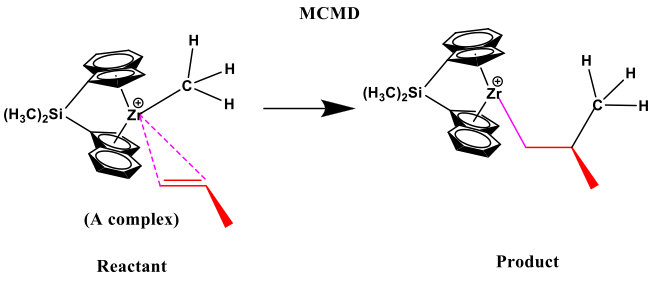 Trial and error method for the suitable models for MCMD simulation
MCMD for the propylene insertion reaction.